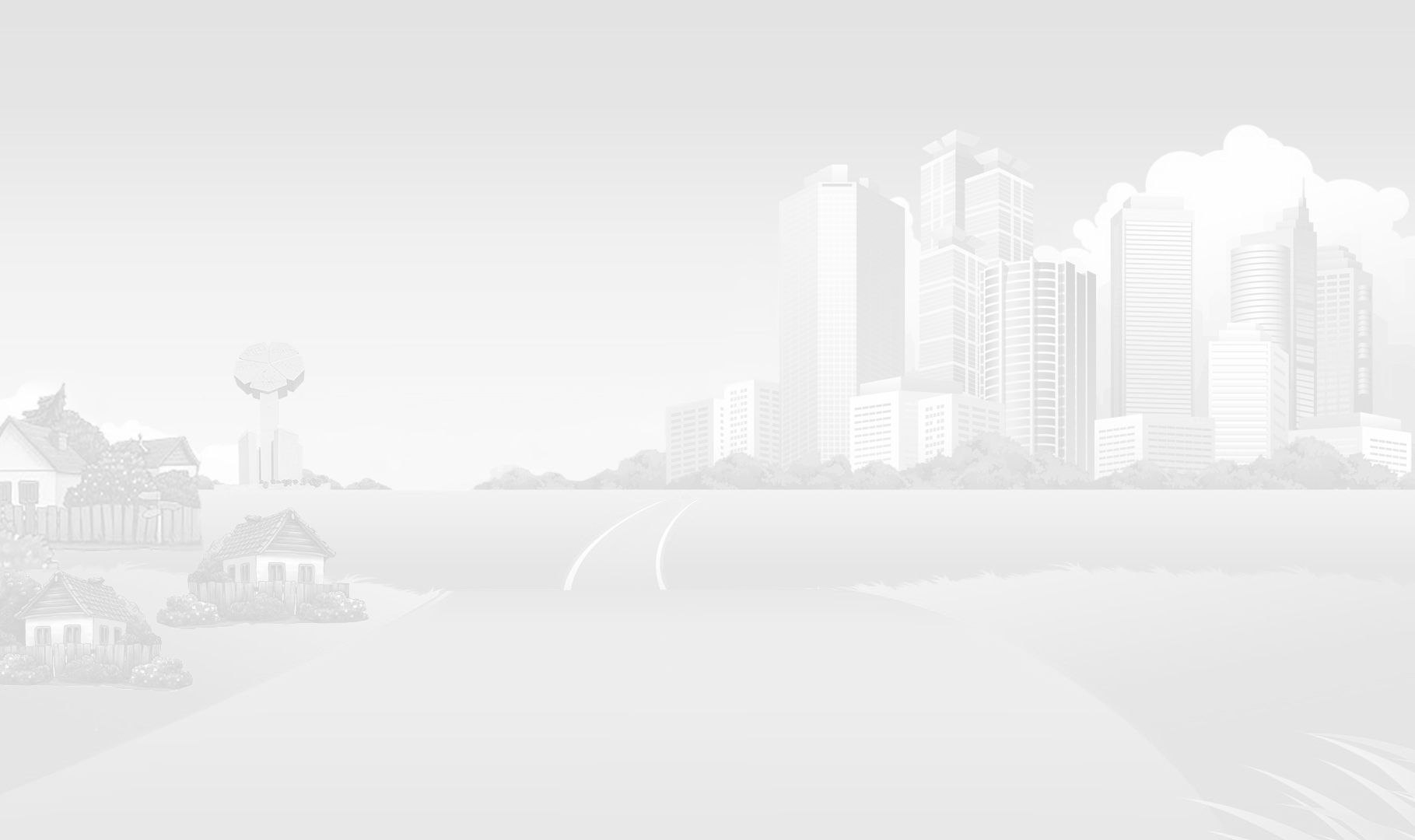 ОРГАНИЗАЦИОННЫЕ ВОПРОСЫ ведения учета и ФОРМИРОВАНИЯ отчетности, подготовка к формированию и представлению ГОДОВОЙ бюджетной (бухгалтерской) отчетности за 2021 год
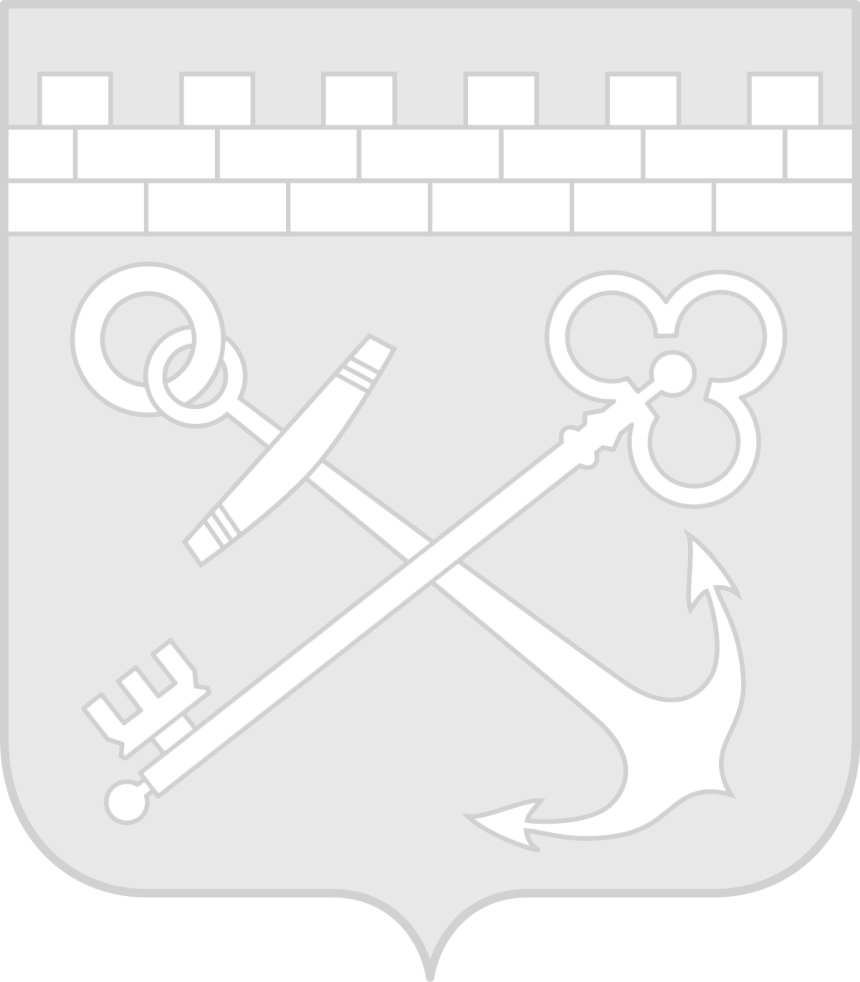 Начальник  отдела учета и отчетности по исполнению бюджета департамента бюджетного учета и консолидированной отчетности комитета финансов Ленинградской области
СИДОРОВ ГЕОРГИЙ АЛЕКСАНДРОВИЧ
Нормативная база для подготовки и составления 
годовой отчетности
Комитет финансов
Ленинградской области
2
Приказ Министерства финансов РФ от 28 декабря 2010 г. N 191н «Об утверждении инструкции о порядке составления и представления годовой, квартальной и месячной отчетности об исполнении бюджетов бюджетной системы РФ».
Приказ Министерства финансов РФ от 25 марта 2011 г. N 33н «Об утверждении инструкции о порядке составления, представления годовой, квартальной бухгалтерской отчетности государственных (муниципальных) бюджетных и автономных учреждений».
ФСБУ организаций государственного сектора.
Приказ комитета финансов Ленинградской области  от 11.12.2019 №18-02/09-31 «О сроках представления годовой отчетности об исполнении областного бюджета Ленинградской области,………».
 Приказ комитета финансов Ленинградской области от 19 октября 2018 года № 18-02/01-09-82 «О порядке представления в Комитет финансов Ленинградской области годовой, квартальной, месячной бюджетной отчетности и сводной бухгалтерской отчетности, а также иной регламентированной отчетности».
Методические материалы (письма МФ и ФК РФ и комитета финансов).
Сроки представления годовой отчетности
Комитет финансов
Ленинградской области
3
Приказ комитета финансов Ленинградской области от 11.12.2019 
№ 18-02/09-31 «О сроках представления отчетности»
Обращаем внимание срок представления отчетности не позднее первой даты по приказу комитета финансов. Остальные дни для внесения исправлений при необходимости без отражения в показателях финансового менеджмента.
*дата совпадает с выходными или праздничными днями.  В соответствии с п. 12 Приказа № 18-02/09-31 представление бюджетной отчетности осуществляется не позднее первого рабочего дня, следующего за установленным днем представления
Инвентаризация
4
Комитет финансов
Ленинградской области
Ленинградской области
Ленинградской области
Ленинградской области
4
в целях составления годовой бюджетной отчетности проводится инвентаризация активов и обязательств
не содержат указания на обязанность проведения инвентаризаций исключительно по завершении финансового (отчетного) года, но…
СГС Концептуальные основы

СГС Учетная политика
определение процедурных мероприятий, сроков проведения инвентаризации объектов бухгалтерского учета (с учетом специфики их вовлечения в хозяйственный оборот и применяемых методов учета) находится в сфере компетенции субъекта учета с соблюдением требования обеспечения достоверности данных учета и отчетности
приказ Министерства финансов Российской Федерации от 13.06.1995 N 49 "Об утверждении Методических указаний по инвентаризации имущества и финансовых обязательств" не является нормативным правовым документом, требования которого обязательны для проведения инвентаризации в организациях государственного сектора, вместе с тем отдельные положения указанного документа, не противоречащие законодательству Российской Федерации, субъект учета вправе включить в документы учетной политики.
[Speaker Notes: Определение даты, на которую проводится инвентаризация в целях составления годовой бюджетной отчетности, до завершения финансового года, за который составляется отчетность (например, в четвертом квартале года), как один из методов предварительного финансового контроля не противоречит положениям нормативных правовых актов, регулирующих ведение бухгалтерского (бюджетного) учета и составление бухгалтерской (финансовой) отчетности.]
Сроки представления Справки по консолидируемым
 расчетам ф. 0503125*
Комитет финансов
Ленинградской области
5
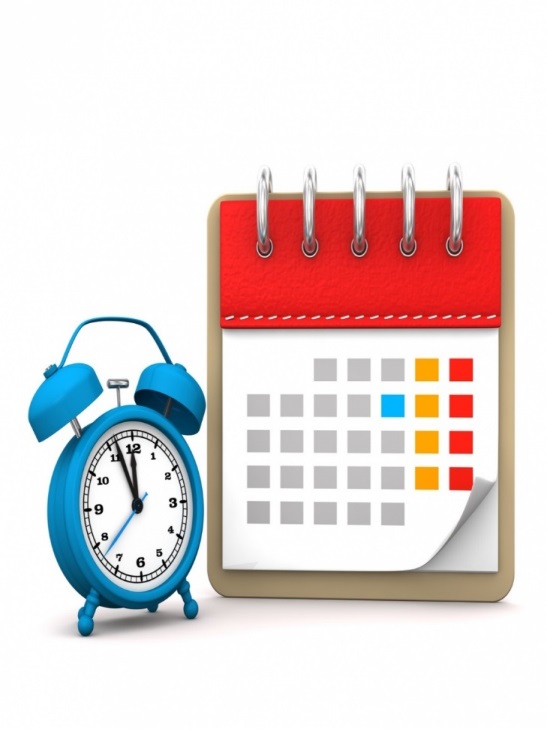 до 28 января 2020 года
В связи с планируемым сокращением срока представления финансовыми органами субъектов Российской Федерации представления Справок по консолидируемым  расчетам ф. 0503125, срок может быть сокращен.
* Перед составлением Справки (ф. 0503125) субъектами бюджетной отчетности должна быть произведена сверка взаимосвязанных показателей по консолидируемым расчетам (п. 23 Инструкции 191н)
Порядок представления Справки по консолидируемым
 расчетам ф. 0503125
Комитет финансов
Ленинградской области
6
Обращаем внимание!!!
В целях качественного формирования Справок (ф. 0503125) и проведения сверки 
При предоставлении Справок (ф.0503125) в программном комплексе Свод-СМАРТ в обязательном порядке прикреплять извещения о получении (передаче) нефинансовых активов, произведенных в рамках межбюджетных отношений.
Количество подписей в годовой отчетности
Комитет финансов
Ленинградской области
7
*исключение составляют формы 0503117-НП, 0503128-НП, 0503738-НП при предоставлении этих форм финансовыми органами муниципальных районов и городского округа
Порядок подписи годовой отчетности
Комитет финансов
Ленинградской области
8
Применение сопоставительных таблиц МФ РФ
Комитет финансов
Ленинградской области
9
Обращаем внимание!!!

В обязательном порядке при формировании годовой отчетности руководствоваться сопоставительными таблицами размещенными на сайте Министерства финансов РФ
https://minfin.gov.ru/ru/perfomance/budget/classandaccounting/metod/
Порядок проведения контролей форм отчетности
Комитет финансов
Ленинградской области
9
Обращаем внимание!!!

Любая форма отчетности представляется только после проведения внутридокументных и междокументных контролей
https://roskazna.gov.ru/dokumenty/byudzhetnyy-uchet-i-otchetnost/
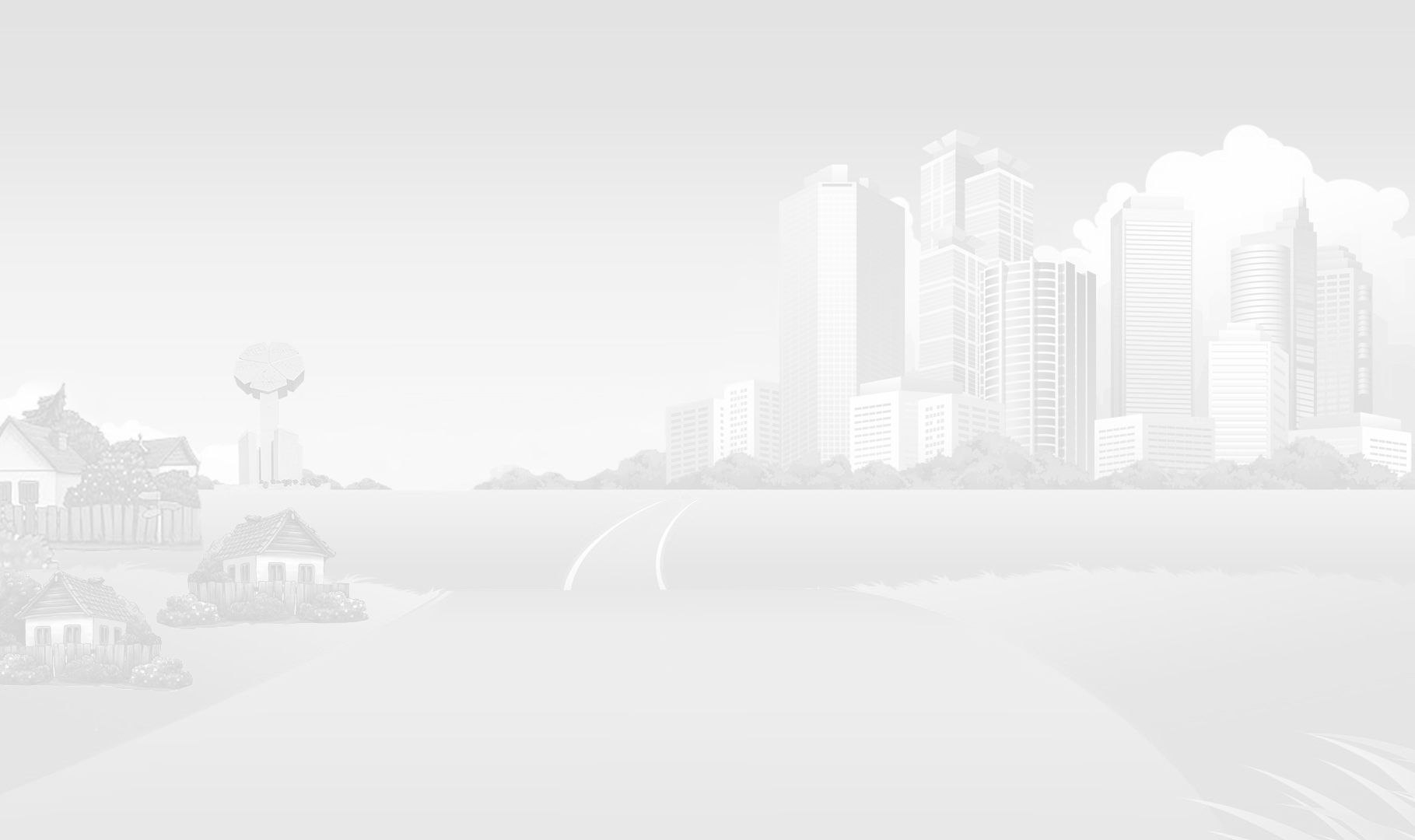 СПАСИБО ЗА ВНИМАНИЕ!
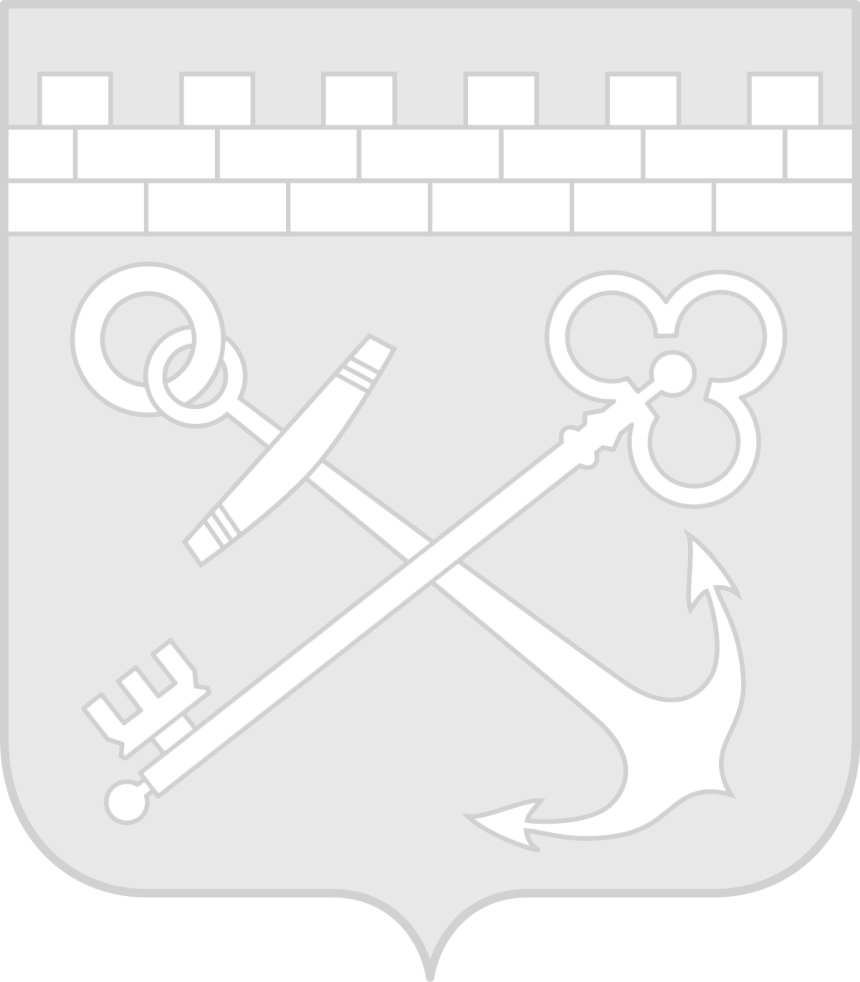